اليوم الخامس
مفهوم إدارة الوقت
هي عملية يتم من خلالها ترتيب المهام التي سيتم تحقيقها والتأكد من إنجازها في الوقت المحدد.
هي الكيفية التي يتم فيها قضاء ساعات العمل مع تحديد الأولويات للمهام بهدف تحقيق أكبر قدر من الأهداف.
إدارة الوقت هي أحد فروع علم الإدارة التي تهتم باستثمار الوقت والاستفادة منه قدر الإمكان بكفاءة وفعالية، والحد من فرص إضاعته وهدره دون جدوى.
أهمية إدارة الوقت
رفع الإنتاجية والسرعة في إنجاز المهام.
إيجاد حلول سريعة للمشاكل بجهود أقل.
تحقيق الاستقرار بشتى المجالات النفسية أو العاطفية او الاجتماعية.
التخلص من ضغط العمل وانجازه بوقت قياسي.
كسب وقت لقضائه في الاستراحة، والترفيه وتحقيق الأهداف الشخصية.
مهارات إدارة الوقت
تحديد الأولويات: هي الموضوعات أو الأمور الواجب تنفيذها بسرعة
 وضع أهداف واقعية: لابد من تحديد ما تحتاج إلى تحقيقه والوقت المطلوب لذلك لأن الأهداف لابد أن تتسم بالواقعية وتكون قابلة للتحقيق.
استخدام وسائل لإدارة وقتك مثل : وجود مفكرة تكتب فيها الموضوعات اللازم إنجازها، استخدام التقويم بالمكتب ليتم كتابة ما يتم إنجازه غداً بإذن الله.
حالة دراسية:
ما هي أهم وسائل تنظيم الوقت التي تستخدم من قبلكم في إدارتكم لوقتكم في العمل ؟
وسائل تنظيم الوقت
وسائل الكترونية مثل [ الحاسب الآلي، البريد الإلكتروني، المفكرة الإلكترونية، الجوال ].
وسائل غير التقنية مثل [ المفكرة الشخصية، المفكرة المكتبية، الذاكرة الشخصية، السكرتير الشخصي].
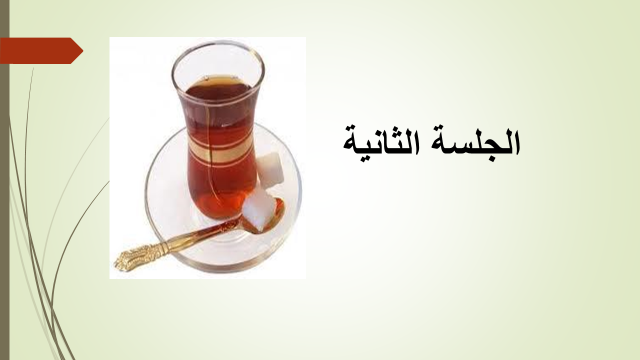 مصفوفة أيزنهاور لإدارة الوقت
يتم التعامل مع المهمة العاجلة على الفور.
 يتم جدولة وقت الإنجاز للأمور المهمة.
يتم تفويض الآخرين لإنجاز الأمور غير المهمة العاجلة.
يتم الغاء الأمور غير المهمة وغير العاجلة.
مضيعات الوقت
سوء استخدام وسائل التواصل الاجتماعي في العمل.
عدم القدر على قول لا
قطع المهام أثناء إنجازها.
عدم القدرة على تحديد الأولويات.
تعدد اللجان والاجتماعات غير الفعالة.
مضيعات الوقت
سوء نظام الحفظ والتوثيق.
صعوبة الحصول على المعلومة.
تعدد المشرفين والرؤساء.
الزيارات والمكالمات الداخلية غير المخططة.
حالة دراسية:
من خلال ما تم نقاشه في الجلسة الأولى والثانية كيف تدير وقتك في العمل بفعالية ؟
شخصيات بارزة في إدارة الوقت
فضيلة الشيخ عبدالعزيز بن باز رحمه الله 
خادم الحرمين الملك سلمان بن عبدالعزيز حفظه الله 
الدكتور غازي القصيبي رحمه الله